APPLICATION OF BEST PRACTICES IN ACADEMIC PUBLICATIONS FOR ENHANCED GLOBAL VISIBILITY
By:
PROFESSOR INNOCENT ISA EKOJA, FNLA, FIIKMC, CLN
University Librarian
Benue State University,
Makurdi
Being a Presentation at the Workshop on Strategies for Reinvigorating Academic and Administrative Excellence in Benue State University, Makurdi 
held on 19th and 20th July, 2023
1
APPLICATION OF BEST PRACTICES IN ACADEMIC PUBLICATIONS FOR ENHANCED GLOBAL VISIBILITY
INTRODUCTION
Publish or perish is a well-known cliché among academics.
As academics, it is expected that we publish to enable us meet up with the requirements of our career, one of which is to ensure that we attain visibility and rise as permitted by our institutional requirements and global standards.
If we fail to publish, we are faced with the likelihood of stagnating while others make progress.
2
Introduction Cont’d
In modern academic career, it is not just enough to carry out research and publish as many works as possible.

It is required too that our works are cited for us to attain the desired visibility. 

It’s either that out published works are cited or we remain obscure, thus failing to attract the required recognition and growth.

This presentation is approached at three levels, viz: Pre-publishing requirements, the publishing stage, and ensuring that global visibility is attained.
3
Pre-Publishing Requirements
To possess the best practices in academic publications for enhanced global visibility, certain pre-publishing requirements should be imbibed. 

A research degree, e.g. a Ph.D or such other qualifications that enable the recipients to have mastery of research, including writing skills.


Post-doctoral programmes should be sought after.

Abiding by ethical principles for scholarly publishing by eschewing data manipulation, fabrication, plagiarism, simultaneous and duplicate submissions of manuscripts.
4
Pre-publishing Requirements Cont’d
5
Tools that can be used for ensuring compliance with certain aspects of ethical principles. Artificial Intelligence, ChatGPT, anti-plagiarism packages, e.g. Eagle Scan, Turnitin, etc.

Constant reading and laboratory work to remain in touch with trends and practices in your field to have at your disposal the data and information, which are required to support what you’re working on.

Attendance of meetings, seminars, conferences, workshops, colloquia, etc. to learn from others and acquire experiences on what to do to achieve suitable manuscripts that can be considered for publishing. 

Remember the saying that: “If I have seen further, it is by standing on the shoulders of giants.” – Isaac Newton
Pre-publishing Requirements Cont’d
Presentations at seminars, conferences, workshops, colloquia, etc. 

The contributions of learned members of the audience will add to the quality of the paper to make it a likely manuscript for publication.

Active membership of learned societies, associations, etc. enable such members to enjoy the benefits that accrue to them as bonafide members of such bodies.

Submission for peer – review works (mss) intended for publishing.

In the sciences, especially medical sciences, there is the practice of invisible colleges.

Networking, collaborative and partnering using LinkedIn, Meetup, Xing, Bark, Opportunity, Jobcase, Lunchmeet, Community Forums, Twitter Threads, Reddit, Slack, Facebook Groups, Sumry, Gustcom, etc to share ideas that can boost your research output and likely publications.
6
Pre-publishing Requirements Cont’d
7
Engaging in intellectual discourses and competitions, success at which can place you at huge advantages that boost your research and publications output.

Submission to mentoring and mentoring others.
The Publishing Stage
8
To publish so that the works can be cited is what matters. 

Having a big quantum of publications, which are not used due to failure to cite them amounts to nothing.

To ensure that your works are cited to attract the best global visibility, you should publish with the following:

 	Open access publications that are freely accessible 	with no  financial, legal or technical barriers to their 	access. Anyone can read, download, copy, 	distribute, print search for and search within the 	information, or use it in education or in any other 	way within the permitted copyright provisions.

Journals and other publications with online presence especially in international online journals with DOI, ISBN and other features that are a mark of their authority.
The Publishing Stage Cont’d
Peer-reviewed and referred channels (e.g. journals)

Reputable journals with high impact factor and large target audience in the relevant field.

Journals indexed by the major databases, such as Google Scholar, ResearcherID, Thomson Reuters, Mendeley Reference Manager, Academic.edu, arXiv.org, Research Gate, CiteSeerX, ISSUU, scribd etc.

Avoid journal publishers with too many titles.

Institutional repositories can be used as a tool to promote best academic publications.

ProQuest as we are intending to do in Benue State University Library.

Learned Society journals/professional society journals.

Journals of academic institutions and university presses

Avoid vanity publishers because they lack the network for distributing 
     your works.
9
10
ATTAINING GLOBAL VISIBILITY
Additional steps to maximize visibility are:

 Continuous promotion and sharing of findings of academic publications through various channels, such as social networking sites (Twitter, Facebooks, Youtube, LinkedIn, etc) and academic networks such as Research Gate, Academic.edu, Google Scholar, etc will enhance global visibility.

Using Linkedln and other social networking sites, researchers can share their scientific findings with a wider range of audiences, thus increasing their research’s visibility.

 Linkedln offers wider audience and better chances of increased visibility than an article published in an indexed scientific database, which is meant for a specific field(s).

With Linkedln, other interdisciplinary researchers have the opportunity to read the work, thus leading not only to an increase in the publisher’s research citations but also improvement in his work’s credibility and visibility.

Use of standardized institutional affiliations and addresses accords credibility to our works and guarantees the right attribution to them.

Good academic publications with affiliations can enhance global visibility of both the researcher and the institution.
Attaining Global Visibility Cont’d
Enhanced global visibility through best academic practices can result in collaboration opportunities, attract fundings and promote the career advancement of the researcher.

Publishing using well known databases, e.g. ProQuest can enhance our global visibility.


Constant and regular updating of our profiles and platforms, e.g. websites, blogs, etc can also enhance our visibility.

Collaborating and partnering with fellow researchers, institutions and organisations help bring about better research and its impact beyond our familiar frontiers, thus enhancing our credibility. 

Collaborating to publish with international and well-known authors who are influential is very helpful.
11
Attaining Global Visibility Cont’d
12
Building new connections/networks is also very important in the potential reinforcement of our global visibility.


Sharing knowledge at conferences, workshops, etc and the use of pre-print servers and repositories are potential ways of enhancing our global visibility.


Active engagement in online communications, thus ensuring constant and regular web presence with regard to your research and publication is a way of enhancing global visibility. 


Adopt a mechanism for monitoring your citations and always seeking to improve on them.


Any publication produced should carry a brand, thus leading to enhanced global visibility.
CONCLUSION
The attitude in Academic publications now goes beyond publish or perish. This is because notwithstanding the quantum of one’s publications, such an academic remains unknown if the works are not cited.

In order to publish and be cited, this presentation has identified three stages that have enumerated the steps to be taken. These stages are the pre-publishing requirements stage, the publishing stage, and the stage on the steps to take to attain global visibility. These stages should not each be seen as standing alone but can be approached concurrently.

The adherence to the above three stages will accord not only the academic the desired global visibility but will also accord his institutional affiliation the same thing.
13
14
The End !
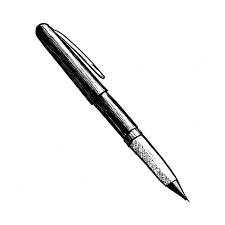 Thanks for listening.